Status of Control ServicesICS WP10 (accelerator integration work package)
Tuesday 20th November 2018
www.europeanspallationsource.se
Overview
WP10:
A team of 8 to cover control systems activities related to all Accelerator sections (not only BI but also RF, LLRF, RFLPS, MPS Epics integration, Cryogenics plants control systems, Cryomodule systems (IPNO self performing), support to IK (CEA, INFN, ESS Bilbao), ..) 
Focal point within WP10 dedicated to BI (Fabio)
Team involved in various development and operational phases:
Development (CDR review types)
Tests (BI & ICS labs)
Tests on site (J-Parc, assistance for nBLM tests at CERN)
Operations (commissioning)
2
Overview
Team involved in diversity of technologies :
Motion control
mTCA
Timing
Image processing
Interlocks,..
3
ICS technical vision and direction for the control system implementation
Fast data acquisition systems at ESS are microTCA 4. The baseline cards for all installation are the IFC family cards
Regular process systems are implemented using Siemens PLC systems and TIA portal
Moving control systems and some “medium” data acquisition systems are done on EtherCat systems from Beckhoff
Our control systems integration is done through EPICS 7
Our way of working is defined by the ICS Integration Strategy document
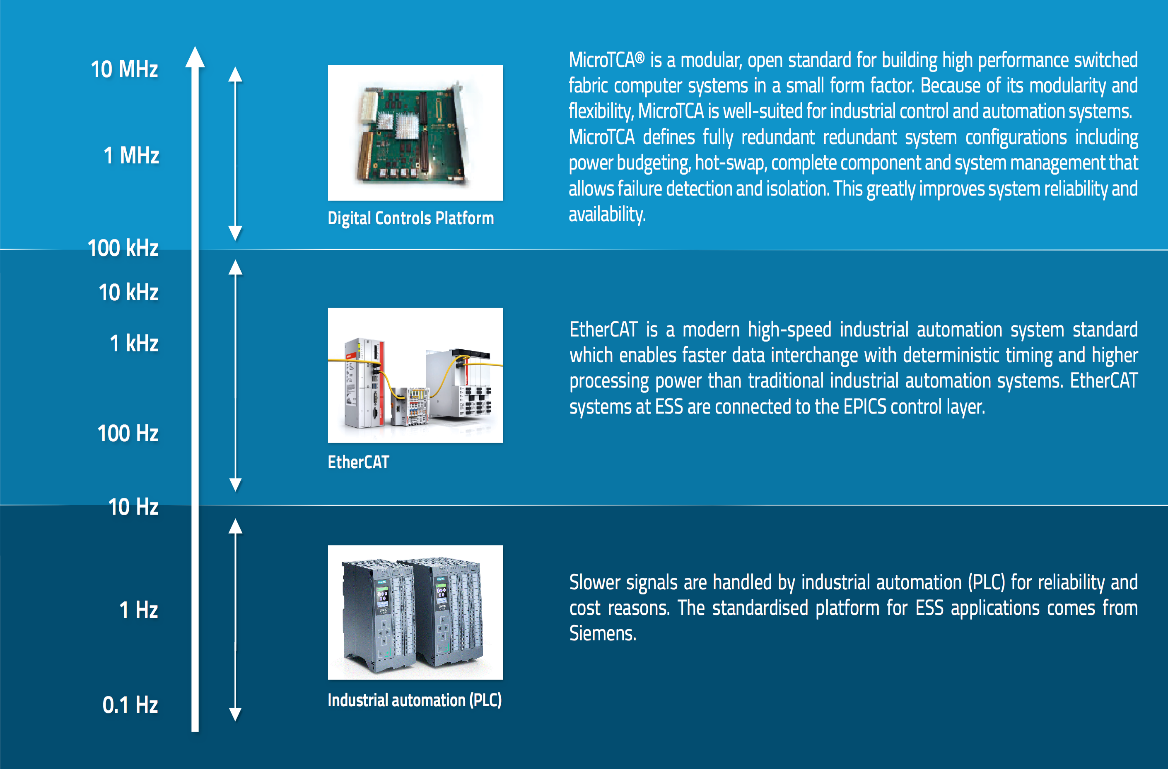 Hardware standardisation:Three signal speed domains
really fast control
pretty fast control
4
normal
control
Hardware standardisation:Three signal speed domains
really fast control
pretty fast control
normal
control
5
[Speaker Notes: Describe the need for different type of control system hardware. Very different requirements for speed and performance. Value engineering.
Describe the need for standardized hardware. Maintainability. Reusability. One integrated control system.
Describe the three system types from bottom and going up.]
Status
Cooperation (daily work) between engineers going well
Better understanding of each other and of respective challenges:
Example: BI/HWI microTCA workshop
Urgencies better addressed (new experienced staff has joined WP10 team)
Aligned support for IK partners and collaboration project:
Wire scanner
nBLM
APTM-Grid at J-Parc
MEBT EMU,..
Existence of monthly meeting to review status, challenges, oncoming activities


HOWEVER….
6
Space for improvement
More collaboration is needed in terms of:
Planning:
Dates of reviews
Knowledge of activities
Procurement
Needs for support (so that a resources plan is manageable) 
Communication (leaders level)
Ownership & responsibilities

(Too) many last minute requests and changes including at time of commissioning , lack of clear technical requirements/specifications
7
Progress
Progressing on the implementation of IOxOS board and solving technical issues related to its environment
Improved communication and collaborative work with PSI
Issues with the DDR memories (RFLPS) has been resolved, meaning: DDR works at its full extent for what has been tested  for the RFLPS application
8
Progress
Not yet confirmed what DDR speed is required for BLM, DDR calibration issues being addressed ...
New firmware provided by IOxOS, for the ADC3117, not yet tested (high priority task)
DDR Calibration on nBLM project (Łódź Development) ongoing https://jira.esss.lu.se/browse/ICSHWI-1317
E3 integration and IOC factory ongoing
9
Thank you!
Thank you for your attention
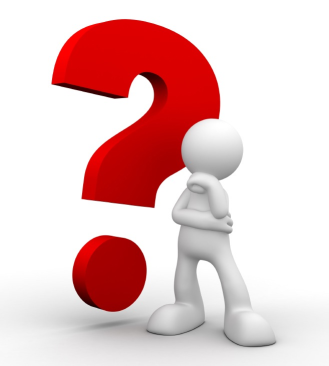 10